Тема урока«ПРОЦЕНТЫ»
Разработка учителя математики
Божок Светланы Петровны
 
МБОУ СОШ № 1 
Г. Воронежа
Цели урока:повторить и закрепить понятие процента; работа с процентами; закрепление вычислительных навыков.
Актуализация
Что такое «процент» ?
Как найти процент от числа?
Как найти число по его проценту?
Актуализация
Какую ЧАСТЬ целого составляют 
   5%;  
 10%;
  20%;
  25%;
  50%?
№ 1 Найдите:
Р      30 %      от   40
Л        5 %      от 300
Н    120 %     от    50
Б         9,8 %  от 500
К   50 %   от   3
Г    20 %   от 22,5
Й   10 %    от 34
А    25 %    от   9,6
№ 2 Заполните пропуски:
8,2 : 2         - 0,5           100           +370=
№ 3 Выполните действия:
(0,323,5+0,02)3,2100-28,8=
№ 4 Отгадайте, как называется самое глубокое озеро в мире?
Его называют  жемчужиной  нашей планеты, так как в нём самая чистая вода.
Проверка:
Его глубина составляет
730 
метров

В него впадают
336 
больших и малых рек, а вытекает лишь одна.
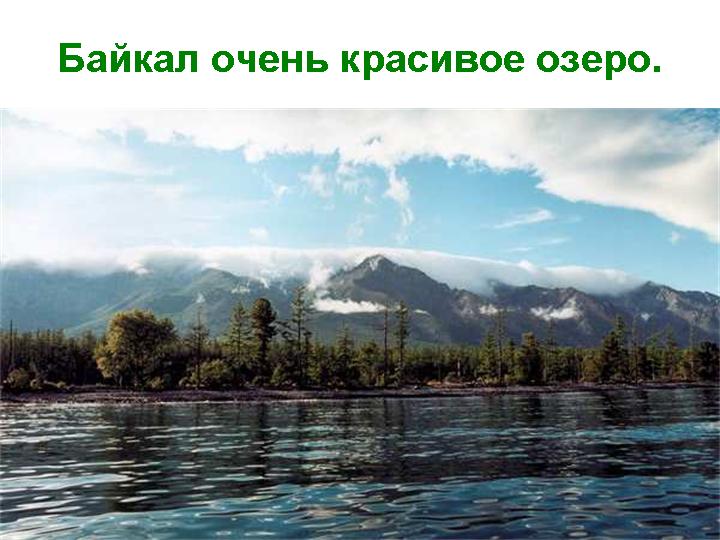 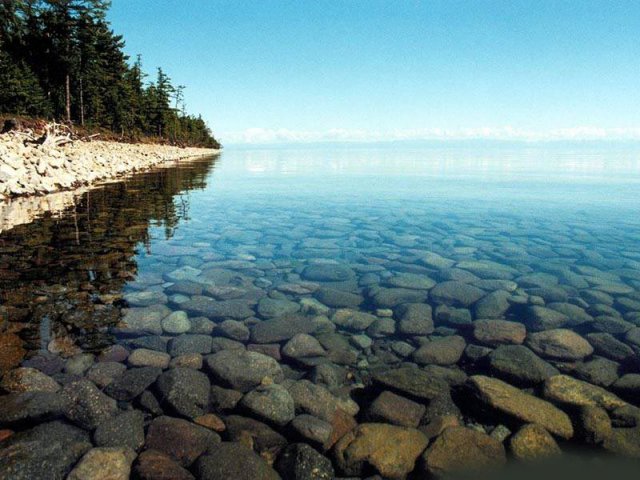 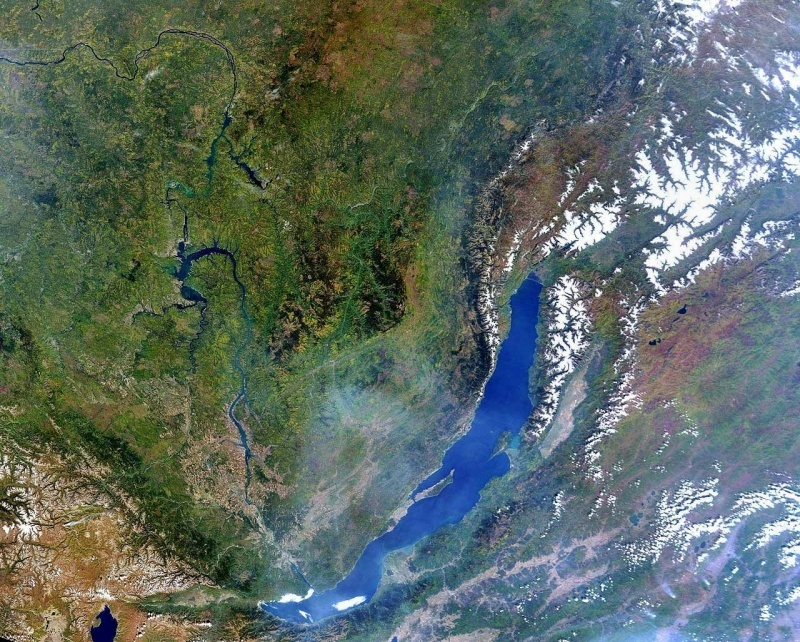 Физкультминутка
Поднимает руки класс – это «раз»
Повернулась голова – это «два»
Руки вниз, вперёд смотри – это «три»
Руки в стороны пошире развернули на «четыре»
С силой их к плечам прижать – это «пять»
Всем ребятам надо сесть – это «шесть»
№ 5 Праздничная распродажа! Скидки 10 % !!!Внесите изменения в ценниках.
№ 6 Из овса получается 40 %  муки.Сколько муки получится из 26,5 т овса?
№ 7 Засеяли 65 %  поля, что составляет 325 га. Найдите площадь всего поля.
№ 8 В старших классах 120 учащихся. Из них 102 ученика работали летом на ферме. Сколько процентов учащихся  работали летом?
Домашнее задание
Учебник стр. 243
№ 1601; 1606; 1610; 1612(а);
Творческое задание: узнайте происхождение знак %;
Какие более мелкие доли целого применяют в жизни?
Спасибо за работу!
МОЛОДЦЫ !